النظم الاقتصادية المعاصرة
يمكن الإشارة الي ثلاثة أنظمة اقتصادية معاصرة  (كل يجيب علي الأسئلة الست السابقة بأدوات مختلفة)
النظام الإقتصادي الحر أو اقتصاديات السوق: Capitalistic System 
الملامح التي يتسم بها :
الملكية الخاصة لعناصر الإنتاج: Private Ownership 
حرية المنتج : Freedom of Choice
حرية المستهلك:
قابلية الأسعار للتغير بحرية معقولة:
الربح الحافز للإنتاج:
تابع
الإقتصاديات المخططة مركزيا: Centrally planned System  
أهم الأسس و الملامح :
الملكية العامة لعناصر الإنتاج: Public Ownership 
تقييد حرية الفرد منتجا و عاملا و مستهلكا:
مركزية تحديد الأسعار:
تحقيق أقصى الأرباح المادية ليس هو الحافز الرئيسي 
الإقتصاديات المختلطة: : Mixed System
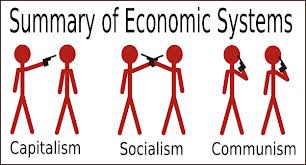 اقل قيود اقل ملكيه جماعيه
الاستمراريه
[Speaker Notes: اي الانظمه اقرب لرعاية البيئه؟ اي الانظمه تحفز الملكيه الفرديه؟ اي الانظمه تمتاز بتعدد المنتجات؟ اي الانظمه تمتاز بالجوده في المنتجات؟ وعلل ماتقول؟]
النظام الاقتصادي الإسلامي ماذا عن
يمكن تحديد أهم الأسس و الملامح التي يتسم بها :
المشكلة الاقتصادية تتعلق ب لإنسان نفسه: حاجاته/ رغباته
 يقر الإسلام مبدأ الحرية الاقتصادية للفرد _ليس مطلقا: قيود موضوعية + روحية
التوزيع العادل للدخل و الثروة يقوم علي:
تحريم الربا.
-تحريم الاستغلال.
-تحريم الإسراف و التبذير.
- تحريم الغش و النفاق و الخداع.
- الزكاة
-تنظيم المعاملات المالية و التجارية
أقسام النظرية الاقتصادية  Economic Theory
فهم طبيعة النشاط الاقتصادي
التنبؤ Prediction بما سيحدث في المستقبل للاقتصاد نتيجة تغير الظواهر
و تتكون النظرية الاقتصادية من قسمين رئيسييـن هما:
نظرية الاقتصاد الجزئي Microeconomic Theory
نظرية الاقتصاد الكلى Macroeconomic Theory.

      تشكل مبادئ النظرية الاقتصادية العمود الفقري للتحليل الاقتصادي، حيث تطبق تلك المبادئ في موضوعات و مجالات متعددة مثل:
التجارة الخارجية، السياسات النقدية أو المالية، التمويل، الاقتصاد الزراعي، اقتصاديات الرفاه وغيرها من المجالات.
الاقتصاد الجـــزئى Microeconomic Theory
يهتم بتحليل سلوك الوحدات الاقتصادية الفردية  ,والوحدات قد تكون:
استهلاكية: كتوزيع دخــل العائلة المحدود على احتياجاتها من الســلع والخدمات؛ أو 
إنتاجية: كتوجيه (Allocation) الموارد التي تمتلكها المنشأة على النشاطات المتنافسة
المشاكل التي يهتم بها الاقتصاد الجزئي
كيف يتم تخصيص الموارد لإنتاج نوعيات معينة من السلع و الخدمات؟
كيف يتم توزيع السلع و الخدمات بين الأفراد؟
ما هي درجة كفاءة التوزيع للسلع و الخدمات؟
أهمية الاقتصاد الجزئي في حياتنا: لماذا ندرسه؟
يستخدم لفهم عمل الاقتصاد وبالذات المشروعات الخاصة حيث لا توجد سلطات مركزية للتخطيط و التنسيق فالقرارات الخاصة يتم اتخاذها بواسطة المستهلكين و المنتجين.
يمدنا بالأدوات التحليلية لتقييم السياسة الاقتصادية للدولة 
يساعد في توظيف الموارد النادرة بين الغايات المتنافسة بطريقة سليمة 
يساعد في فهم مشاكل/عواقب الضرائب و التجارة الخارجية علي توزيع الموارد
تابع
يساعد في فهم التجارة الدولية، تحديد سعر الصرف
يستخدم كأساس للتنبؤ بآثار تغير البيئة الاقتصادية من خلال بناء نماذج Models للظواهر الإقتصادية
الاقتصاد الكلى Macroeconomic Theory
يهتم بتحليل سلوك مجموعات Aggregates الوحدات على مستوى الاقتصاد القومى مثلا: تحليل الاستهلاك القومى والإنتاج القومى والدخل القومى
ويهتم بمشاكل البطالة و التقلبات الاقتصادية و التضخم و الانكماش و التجارة الدولية و النمو الاقتصادي
من قضايا الاقتصاد الكلي:
أسباب البطالة والمحددات المختلفة للعمالة 
 أثر الاستثمار على الإنتاج القومي و الدخل القومي و العمالة
  أثر كمية النقود على المستوى العام للأسعار 
مشكلة ميزان المدفوعات وسعر الصرف و المعونات الأجنبية
أهمية الاقتصاد الكلي في حياتنا: لماذا ندرسه؟
فهم طريقة تشغيل  الاقتصاد بدراسة متغيرات الاقتصاد القومي
ويساعد في رسم السياسات الاقتصادية لحل المشاكل المتعلقة بزيادة السكان والتضخم والبطالة وميزان المدفوعات وانخفاض مستويات الإنتاج.
يستخدم الاقتصاد الكلي لمعالجة مشاكل البطالة
يستخدم في دراسة النمو الاقتصادي
بعض أوجه الاختلاف بين  الاقتصاد الجـــزئى و الاقتصاد الكلى
موقع التحليل القطاعي بين ”الاقتصاد الجزئي والكلي“Sectoral analysis
التحليل القطاعي يحتل مكانا وسطا بين الجزئي والكلي
يتم تجميع الوحدات الصغيرة في عدد محدد من القطاعات مثل قطاع الزراعة أو قطاع الصناعة أو قطاع الخدمات
 يمثل القطاع وحدة التحليل الاقتصادي 
مشكلة التجميع Aggregation للوحدات الصغيرة.
أقسام التحليل الاقتصادي حسب درجة الشمول
ينقسم التحليل الاقتصادي حسب درجة شموله للمتغيرات التي تؤثر في الظاهرة موضع الدراسة إلى ما يلي:
تحليل جزئي Partial Analysis
 تحليل عام General Analysis
مثال:  الكمية المطلوبة من سلعة ما تعتمد علي: سعرها ( P)، سعر السلع الأخرى ( Po )، ذوق المستهلك (T )، ودخله (I ): يمكن التركيز علي  سعر السلعة (تحليل جزئي) أو كل المتغيرات (تحليل عام)
طرق و أدوات التحليل الاقتصاديTools of Economic Analysis
التحليل الاقتصادي يمد الباحثين بالأدوات المختلفة وطرق التحليل المنطقي التي يمكن من خلالها التوصل إلى المبادئ و الأصول الاقتصادية Economic Principles الخاصة بفرعي النظرية الاقتصادية
أدوات التحليل الاقتصادي
يمكن تقسيم التحليل الاقتصادي حسب الأدوات المستخدمة فيه إلى ما يلي:
التحليل الوصفي Descriptive Analysis 
تحليل الظواهر الاقتصادية بطريقة وصفية كلامية دون قياس كمي للعلاقات، مناسب لـتحليل:
العلاقات الاقتصادية البسيطة غير المعقدة، 
العلاقات التي يصعب صياغتها في صورة كمية.
تابع: أدوات
الصيغة الرياضية Mathematical: 
تستخدم الأدوات الرياضية في صياغة و عرض النظريات الاقتصادية
 مع تزايد استخدام الرياضيات في الدراسات الإقتصادية ظهر فرع "الإقتصاد الرياضي" Mathematical Economics 
مزايا: الاختصار/الكفاءة
عيوب: (هل يمكن تضمين كل المتغيرات؟)
تابع: أدوات
الصياغة القياسية Econometric Analysis : 
خليط من الأدوات الرياضية والإحصائية معاً في صياغة النظريات الاقتصادية
 ومع شيوع هذا الأسلوب وتطور الحاسبات الآلية ظهر فرع جديد في الدراسات الاقتصادية هو الاقتصاد القياسي Econometrics.
التحليل الاقتصادي و متغير الزمن
يمكن تقسيم التحليل الاقتصادي وفقا لإدخال متغير عنصر الزمن في الاعتبار من عدمه إلى ما يلي:
تحليل ستاتيكي (ساكن) Static Analysis:
يتجاهل عنصر الزمن كليةً 
التحليل الديناميكي Dynamic Analysis:
يأخذ عنصر الزمن صراحة في الاعتبار
النموذج الاقتصاديEconomic Model
عبارة عن تجسيد وتقريب للواقع يستعمل في تفسير وتحليل الظواهر الاقتصادية
يتم تبسيط الظاهرة قيد البحث والدراسة في شكل يمكن دراسته و تحليل أسسه.
ويتكون النموذج من عدة وصيغ رياضية وعناصره الأساسية تعرف بالمتغيرات Variables (نوعين):
متغيرات مستقلة Independent Variables
متغيرات تابعة Dependent Variables
النموذج الاقتصادي: مثال توضيحي
من النماذج البسيطة دراسة مستويات الإستهلاك كدالة في مستوى الدخل
هذا النموذج يبسط الواقع بجعل الاستهلاك وهو متغير تابع يتوقف أو يعتمد على متغير مستقل واحد هو الدخل  
الصيغة لهذا النموذج تكون:
 الاستهلاك = دالة (الدخل)
C=f(I)
تابع
يمكن  جعل النموذج السابق أكثر واقعية / تعقيدا بتضمين العديد من المتغيرات المستقلة التي تؤثر في مستويات الاستهلاك مثل:
الدخل، عدد السكان، مستويات الأسعار، الأذواق وغيرها
الافتراضات الأساسية في التحليل الاقتصاديBasic Assumptions
الاقتصاد يتعلق بدراسة السلوك البشري Human Behavior 
محاولة معرفة كل جوانب السلوك أو كل جوانب الظاهرة قيد الدراسة تعتبر محاولة مستحيلة 
من الصعب السيطرة على كل الظروف التي تؤثر في هذا السلوك.
وعليه: يلجأ الاقتصادي في تحليله إلى الاعتماد على بعض الافتراضات الأساسية التي يمكن شملها في الآتي:
تابع
افتراض بقاء العوامل الأخرى على حالها  Ceteris Paribus
نتيجة لتعقد الواقع و صعوبة الإلمام بالجوانب المتعددة لأي ظاهرة في آن واحد 
يتم تثبيت عوامل معينة تعتبر جزء من النموذج
مثال؟ دالة الطلب السابقة
تابع
افتراض العقلانية Rationality Assumption
الشخص يحدد هدفه و يسعى إلى تحقيقه بالسبل التي لا تتعارض مع تحقيق الهدف 
الشخص يتصرف بعقلانية أو أن سلوكه عقلاني Rational Behavior  إذا هو حدد هدفه و نهج النهج السليم للوصول إليه. 
أما إذا كان سلوكه غير متفق مع الهدف الذي حدده فإننا نقول أن هذا السلوك غير عقلاني Irrational Behavior
تابع
افتراض تعظيم شئ ما Maximization Assumption :
هدف الشخص الذي يتصرف بعقلانية، حسب المفهوم السابق، هو تعظيم شئ ما
في حالة المستهلك فقد يكون فقد يكون هدفه تعظيم المنفعة Utility
في حالة المنتج فقد يكون الهدف تعظيم الأرباح Profits أو المبيعات Sales
في حالة المجتمع فقد يكون الهدف تعظيم الرفاهية Welfare
يفترض أن القرار الاقتصادي قد أتخذ لغرض تحقيق أحد هذه الأهداف.
التحليل الحدي Marginal Analysis
الوحدات الحدية أو الهامشية هي الوحدات الأخيرة المضافة مثل: الوحدة الأخيرة من السلعة المستهلكة، والوحدة الأخيرة من العنصر الإنتاجي المستخدم، والوحدة الأخيرة من السلعة المنتجة. وهكذا فكلمة حدي Marginal  تعني إضافي
القرارات الاقتصادية قرارات حدية يستعمل فيها التحليل الحدي
 المنتج: لإنتاج وحدة إضافية من السلعة: مقارنة ما تضيفه هذه الوحدة الأخيرة إلى التكلفة الكلية مع ما تضيفه هذه الوحدة الأخيرة المنتجة إلى الإيراد الكلي أي:
 (Marginal Revenue) (Marginal Cost)   Vs
 عندما تفكر في العمل /الدراسة ساعة إضافية ماذا يدور في ذهنك؟؟
الاقتصاد الوصفي، الواقعي، التقريري ( الحقيقى ) والاقتصاد المعيارى (المثالى)
الاقتصاد الوصفي أو الحقيقى Positive Economics 
تفسير الواقع بمحاولة الإجابة على الأسئلة من نوع " ما هو كائن " 
يفترض وجود علاقة يمكن بحثها وتحليلها: العرض/السعر
الاقتصاد الحقيقى يصدر أحكاماً تقريرية موضوعية يمكن اختبار صحتها أو عدم صحتها بالرجوع إلى الواقع 
الاقتصاد المعياري (المثالي) Normative Economics  
يستخدم أحكاماً تقديرية قيمية : 
الهدف هو الوصول إلى معايير تتعلق بـ: ”ما ذا يجب أن يكون“ 
تعتمد على ذات الشخص الذى يدلى بها أو يحكم فيها من حيث حالته النفسية وانتمائه الإجتماعى والفكرى
تابع
مثال:
هل استمرار الدعم الحكومي للقطاع الزراعي يزيد الانتاج؟
حقيقي؟ لماذا؟
 هل يجب استمرار الدعم الحكومى للقطاع الزراعي في المملكة حتى نوفر للمزارع دخـل معقول يتساوى مع بقية أفراد المجتمع في القطاعات الاقتصادية الأخرى ؟
مثل هذا القول يرتكز على قيمة اجتماعية وهي العدالة التي لا يمكن التثبت من صحتها بالرجوع إلى الواقع لأن العدالة معيار أو قيمة تتعلق بقضية فلسفية .